2.4 Voedselvergiftiging en voedselinfectie
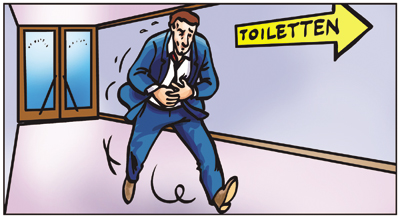 Micro-organismen zijn nuttig voor…
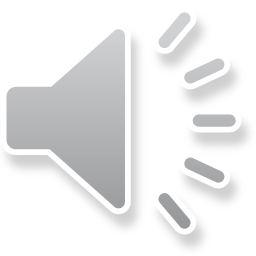 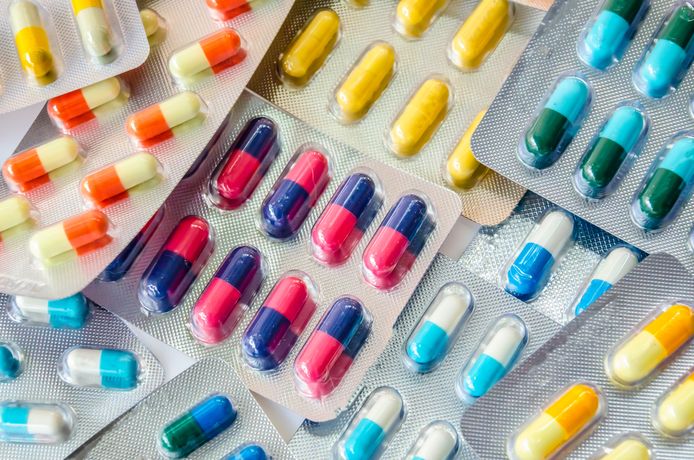 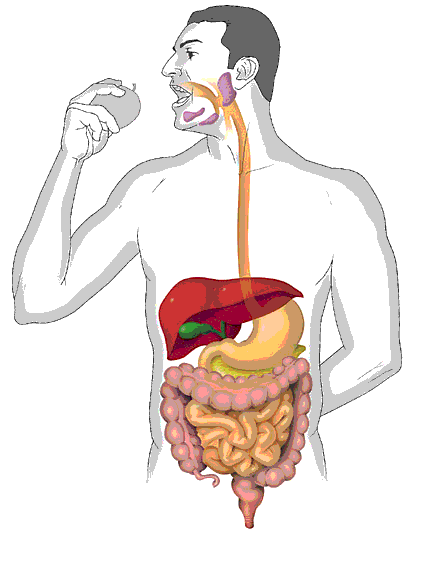 Antibiotica
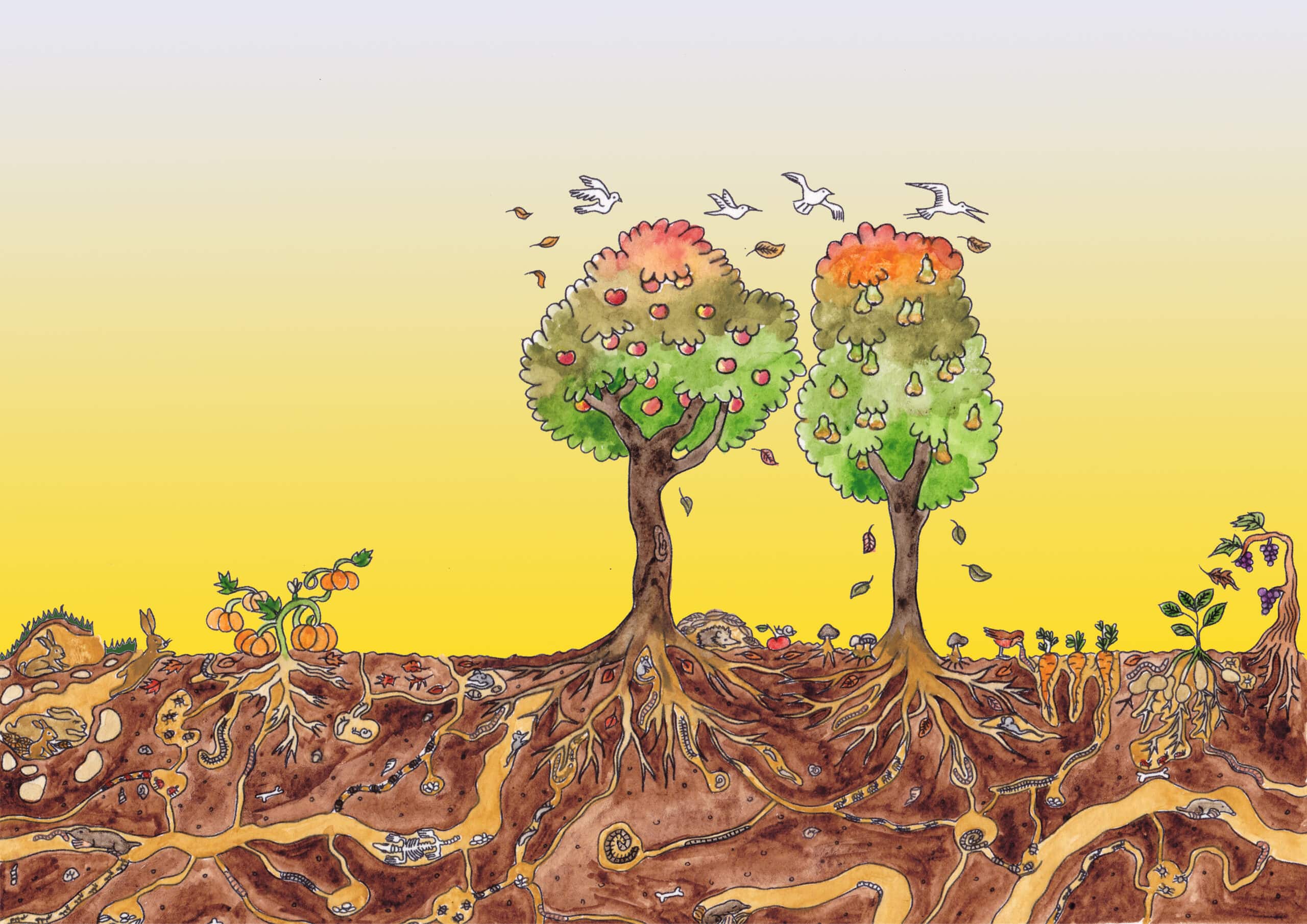 Spijsvertering
Planten en bodemleven
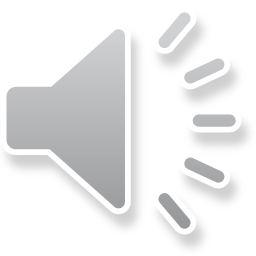 Voedselinfectie
Voedselinfectie door ziekmakende micro-organismen in het eten
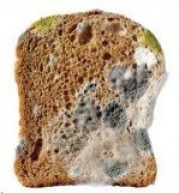 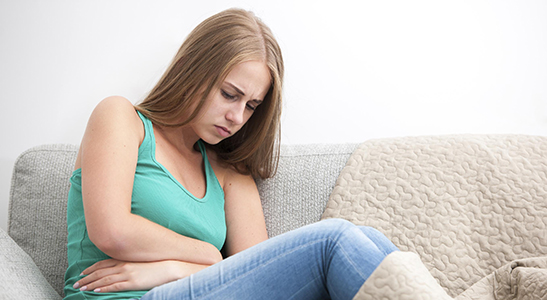 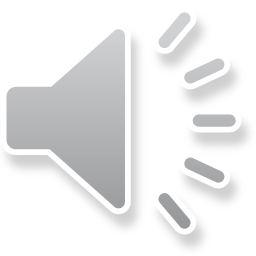 Voedselvergiftiging
= Ziek door giftige afvalstoffen (=toxinen) die micro-organismen maken
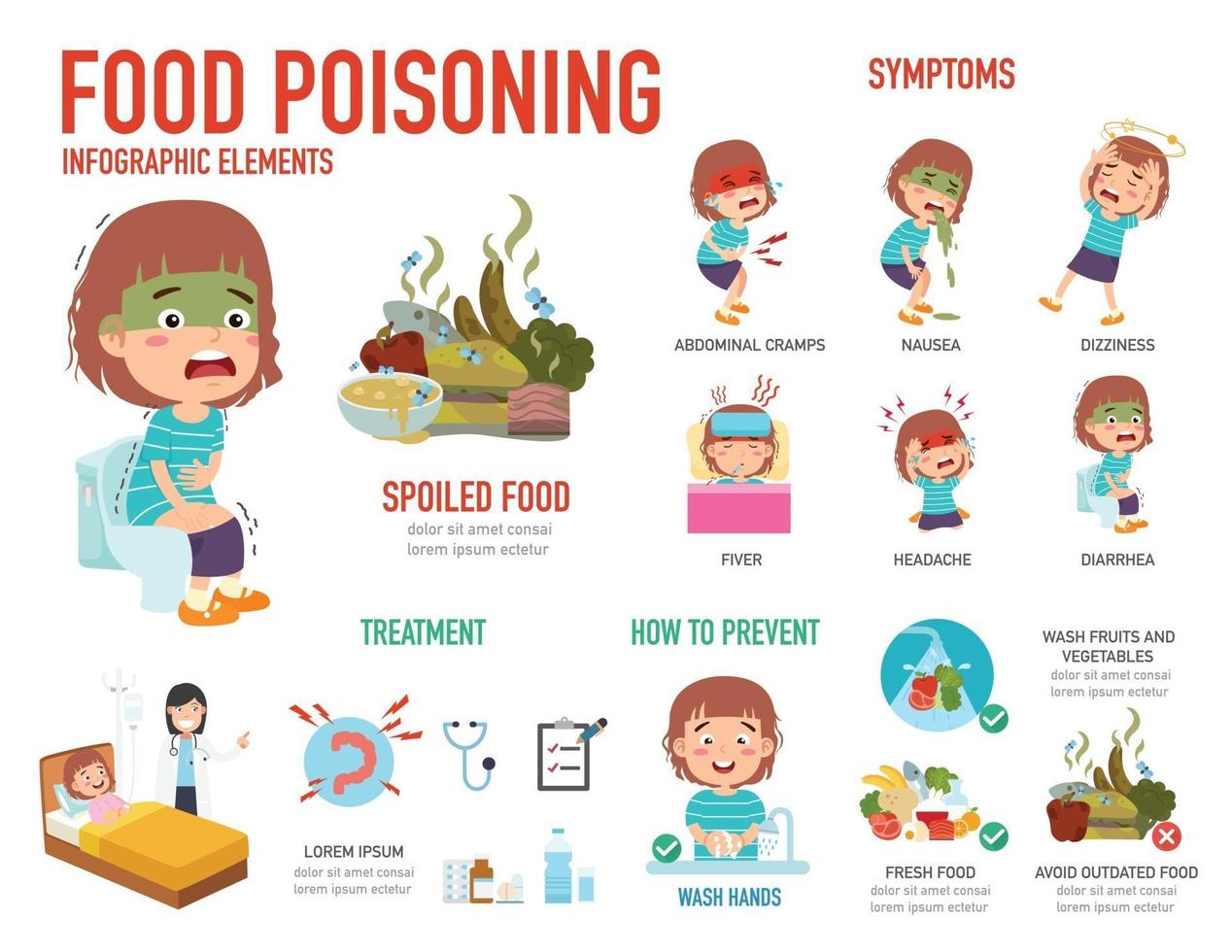 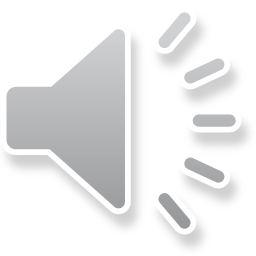 Salmonella
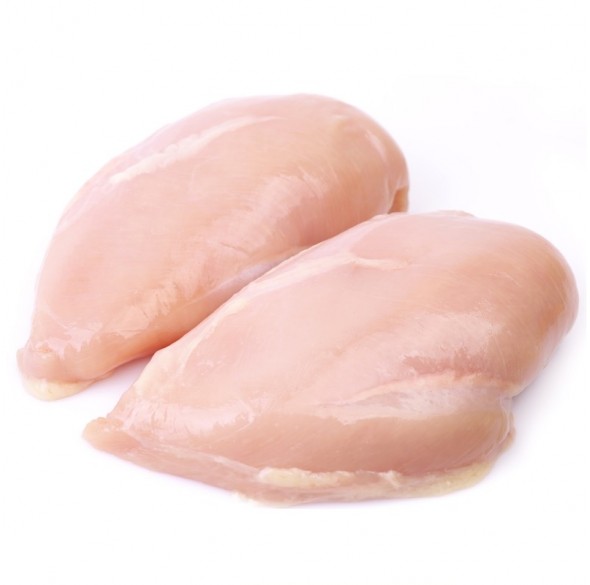 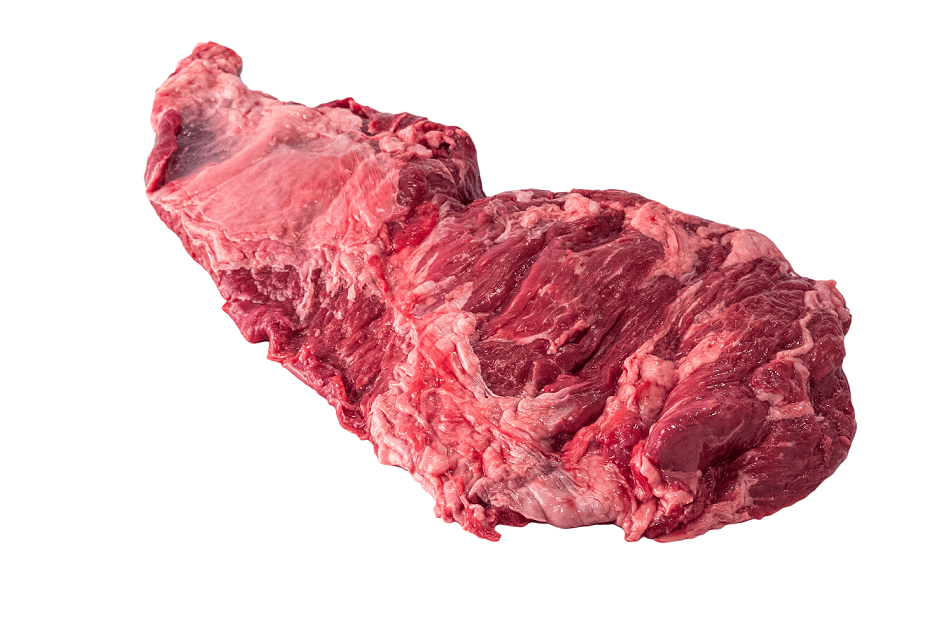 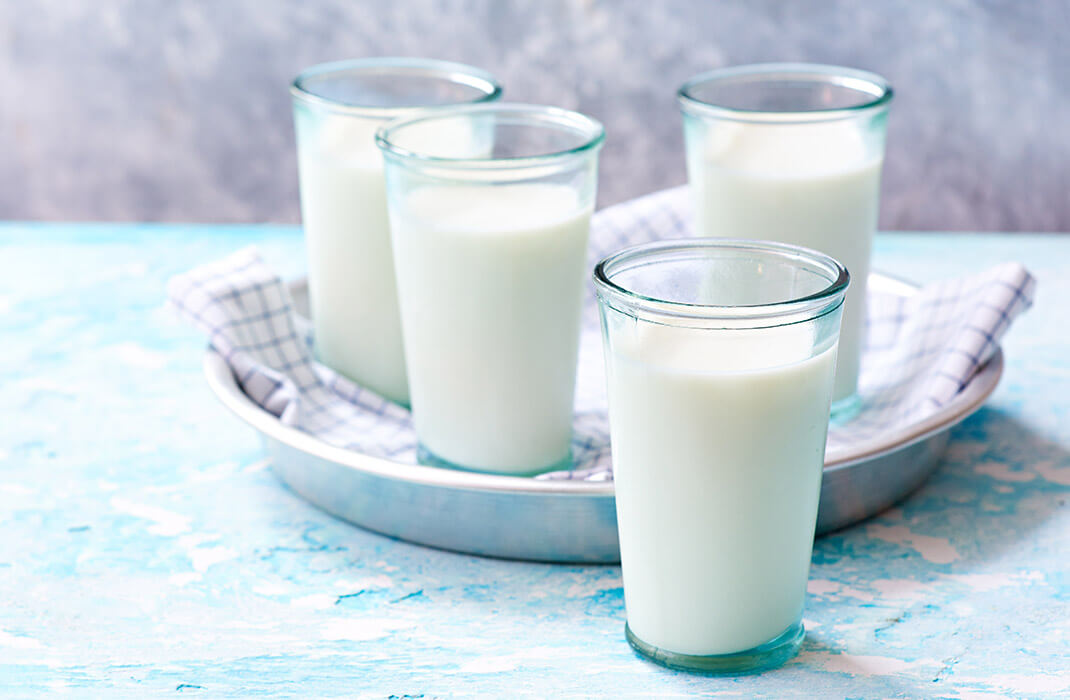 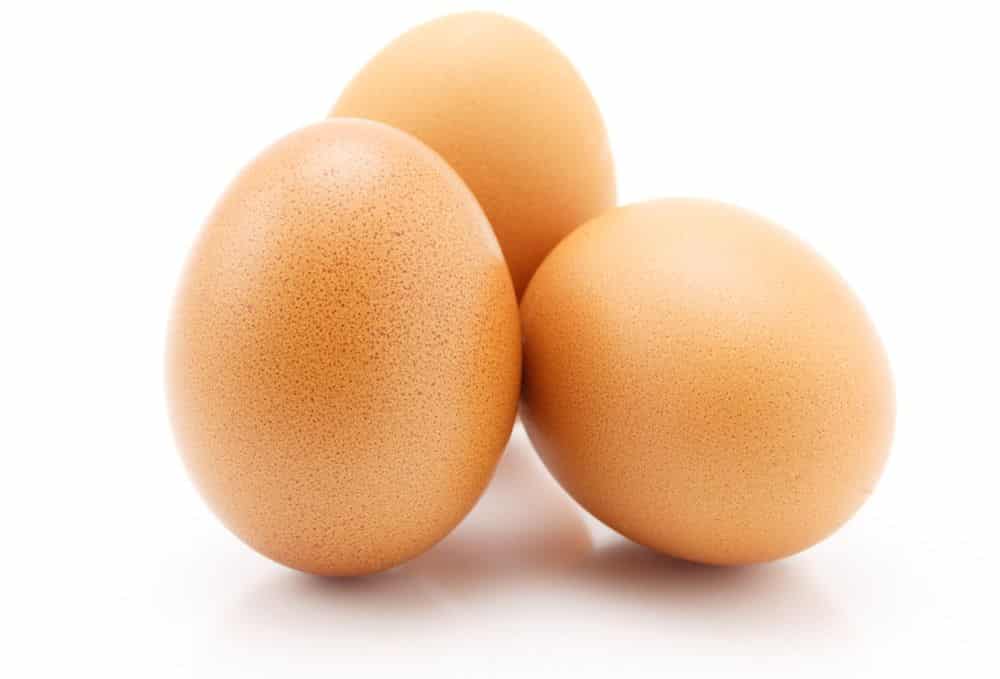 Komt voor in:	            vlees		      kip                                     eieren	                      rauwe melk
Oorzaak ziekte:	voedselinfectie

Symptomen: 	diarree, braken, koorts

Uitbreken ziekte: 	na 12-36 uur na eten

Voorkomen door: 	eten goed verhitten. Geen rauwe eieren in gerechten gebruiken. 			Gebruik verse eieren.
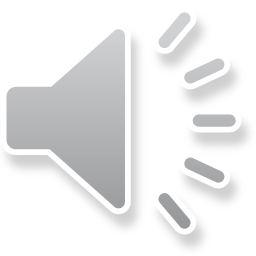 E-coli
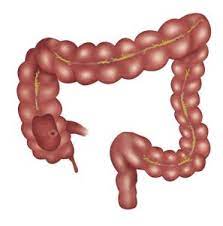 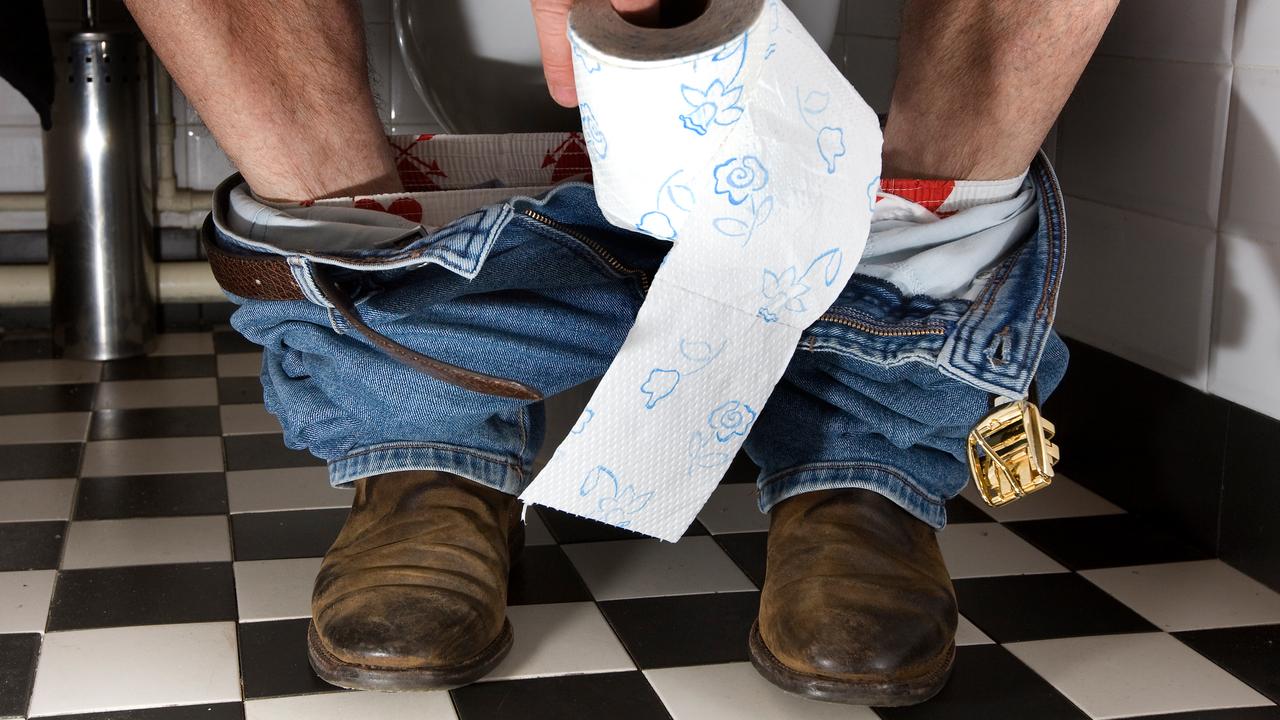 Komt voor in:                        dikke darm  		komt na toiletbezoek via handen in voedsel
Oorzaak ziekte:	voedselinfectie

Symptomen: 	diarree, braken, koorts

Uitbreken ziekte: 	12 tot 72 uur na eten

Voorkomen door: 	Handen goed wassen na toiletbezoek
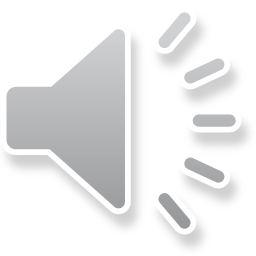 Staphylococcus aureus
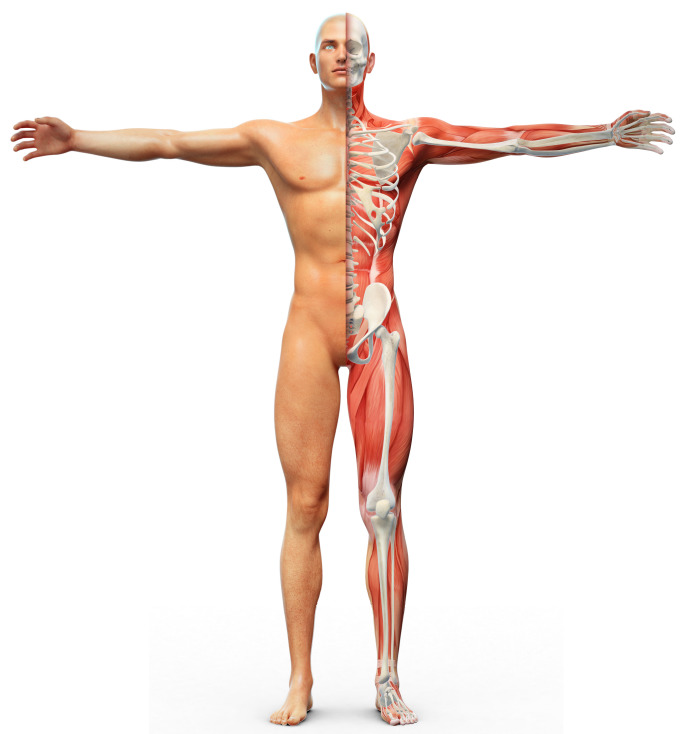 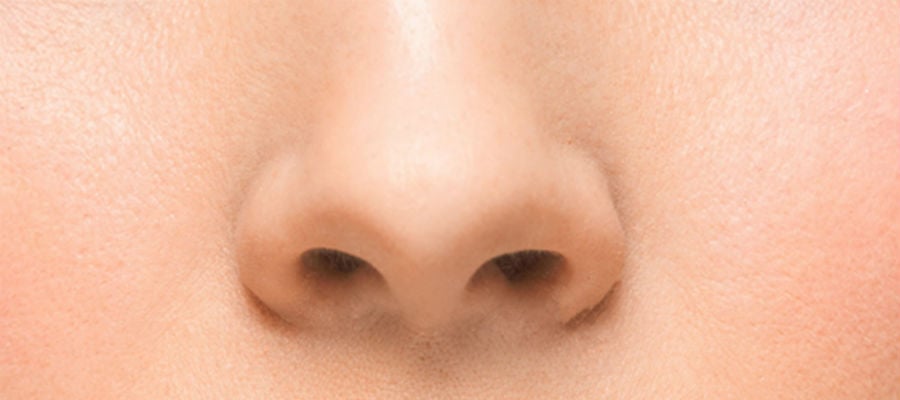 Komt voor in:                menselijk lichaam 		`                             in de neus
Oorzaak ziekte:	voedselvergiftiging (door toxines)

Symptomen: 	misselijkheid, overgeven, diarree

Uitbreken ziekte: 	2 tot 6 uur na eten

Voorkomen door: 	Handen goed wassen bij bereiden van eten, voedsel zo min mogelijk aanraken en na niezen of 			hoesten handen wassen
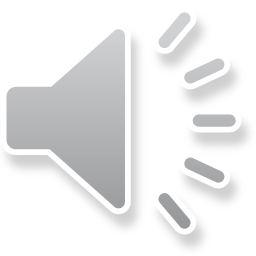 Weerstand
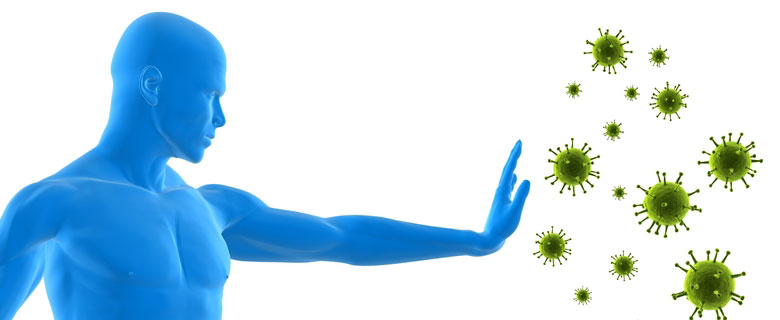 Afweersysteem
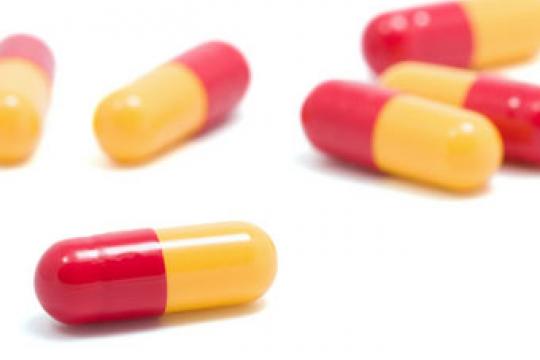 Antibiotica